Using networks to transform asthma care.#AskAboutAsthma
Tracy Parr Director of Transformation, 
Children and Young People’s Programme, Healthy London Partnership
Dave Finch Medical Director, NW London NHS England
Social media
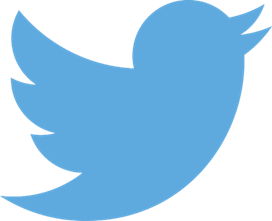 #AskAboutAsthma

@HealthyLDN

https://www.healthylondon.org/ask-about-asthma-3-16-september-2018/
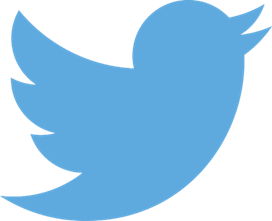 [Speaker Notes: Directions to fire exit
No planned fire alarms
Directions to toilets
Turn mobile phones to silent
Please tweet us - @HealthyLDN or #HealthyLDN]
What do you hope to achieve today?
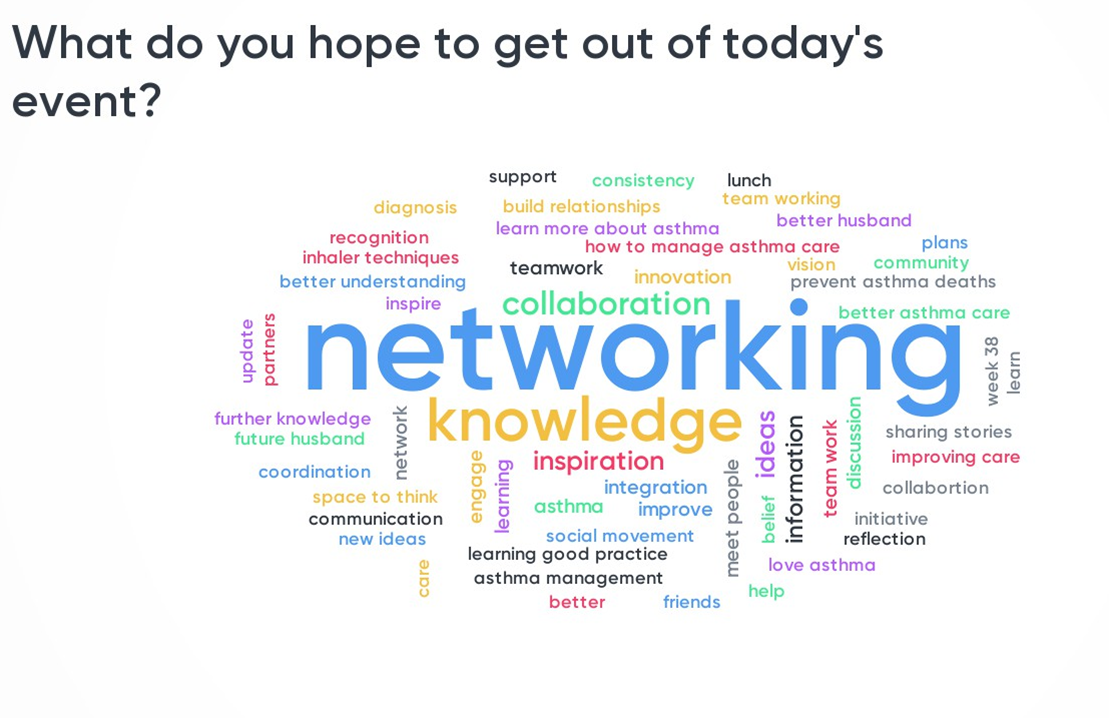 Who is in the room today
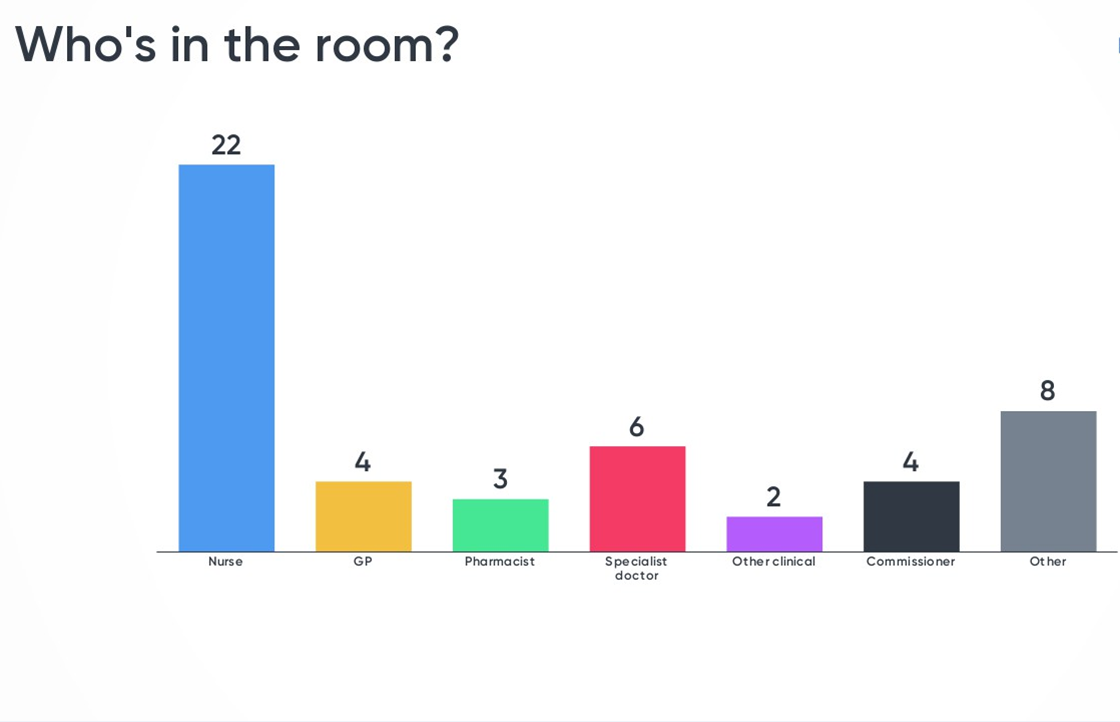 Five Year Forward View
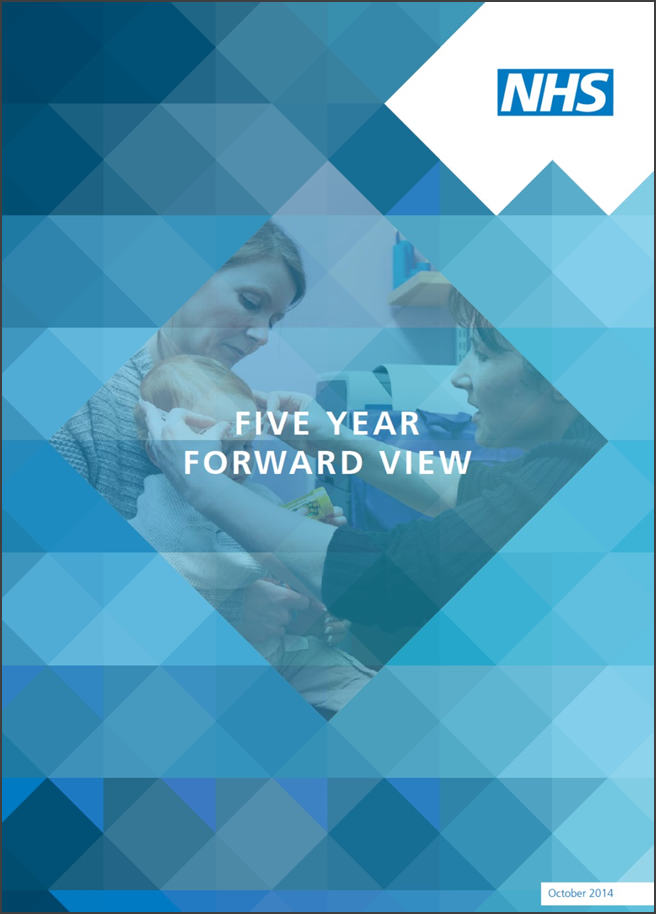 5
Control F
41 pages
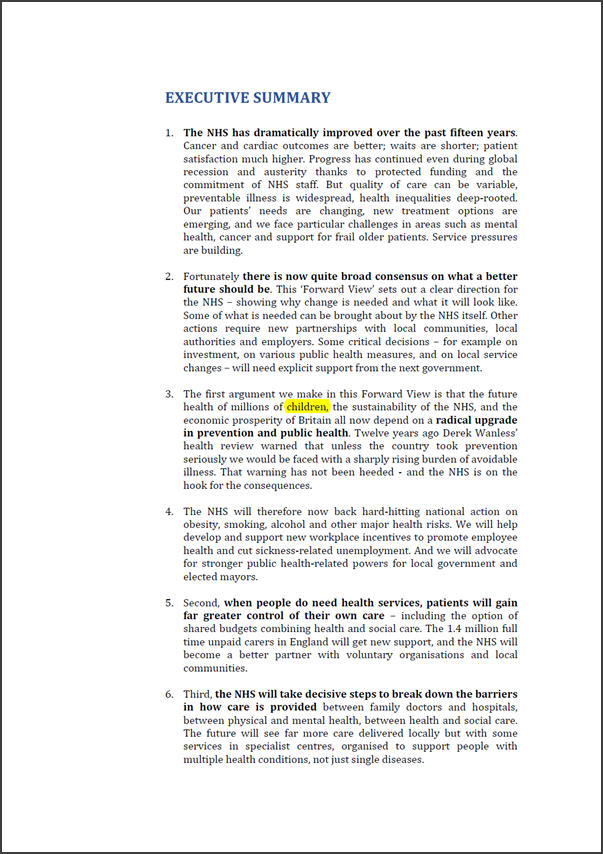 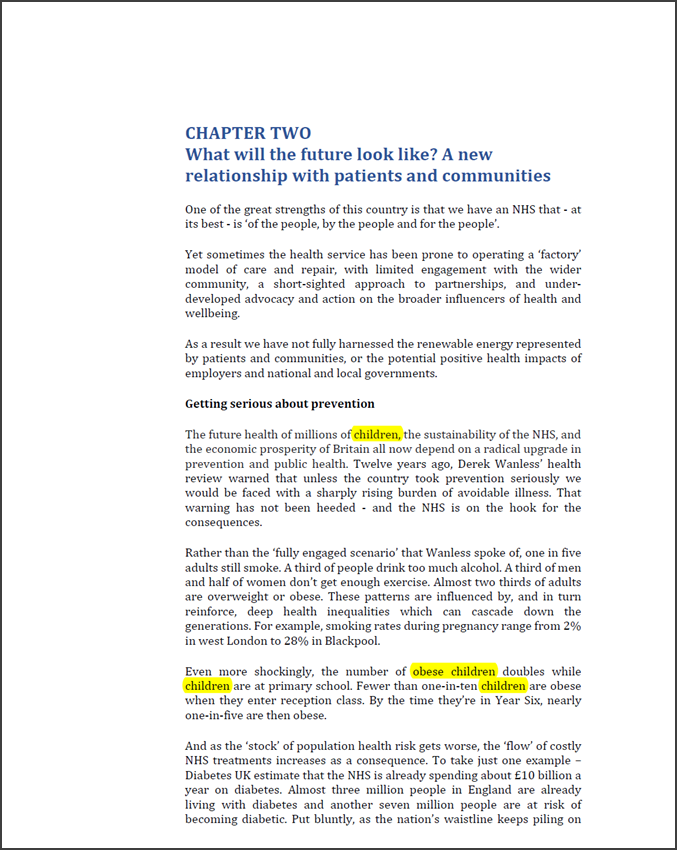 6
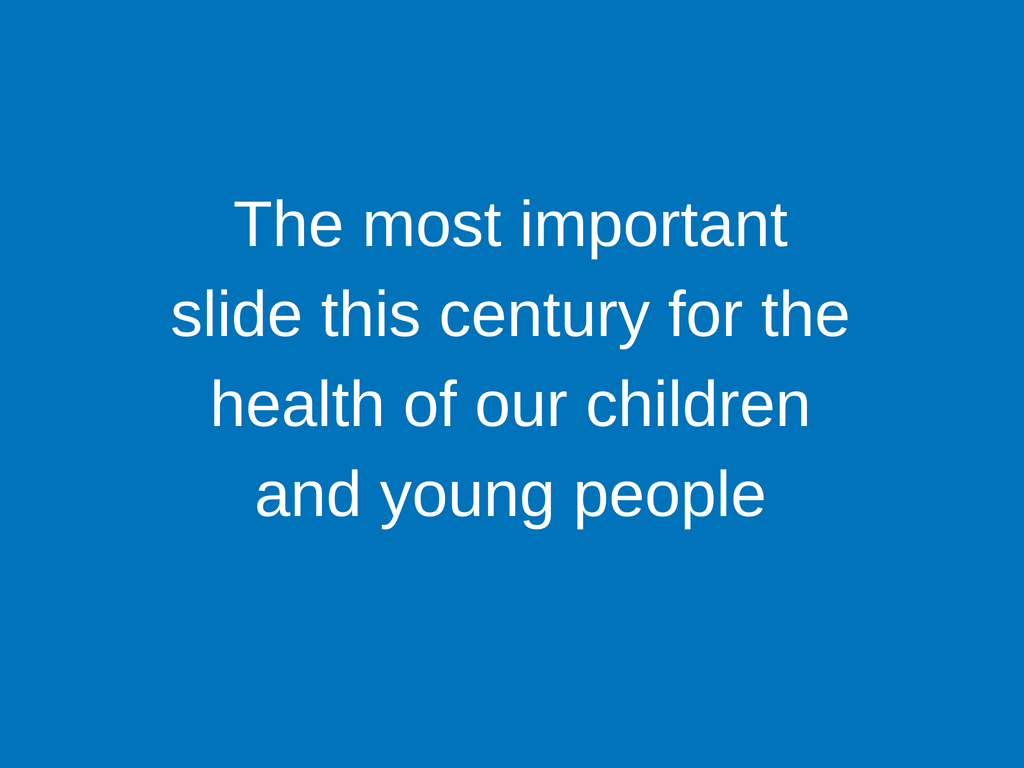 7
Long term plan
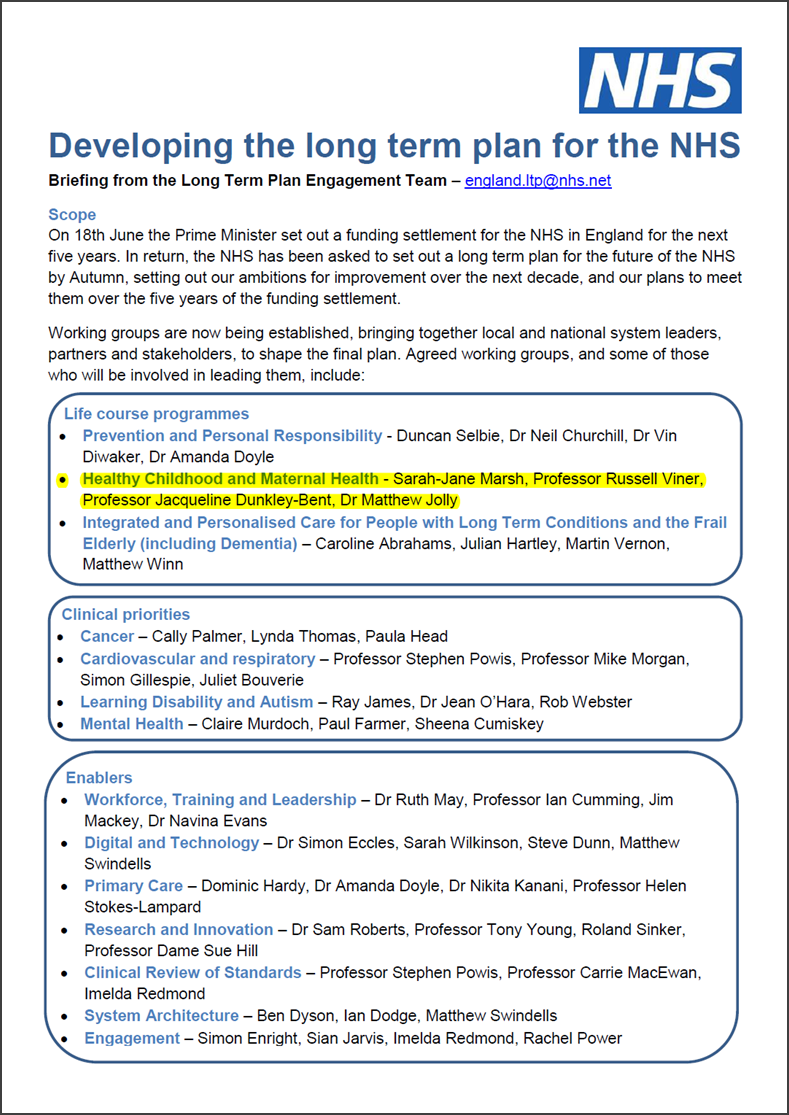 8
Asthma facts: children & young people in London
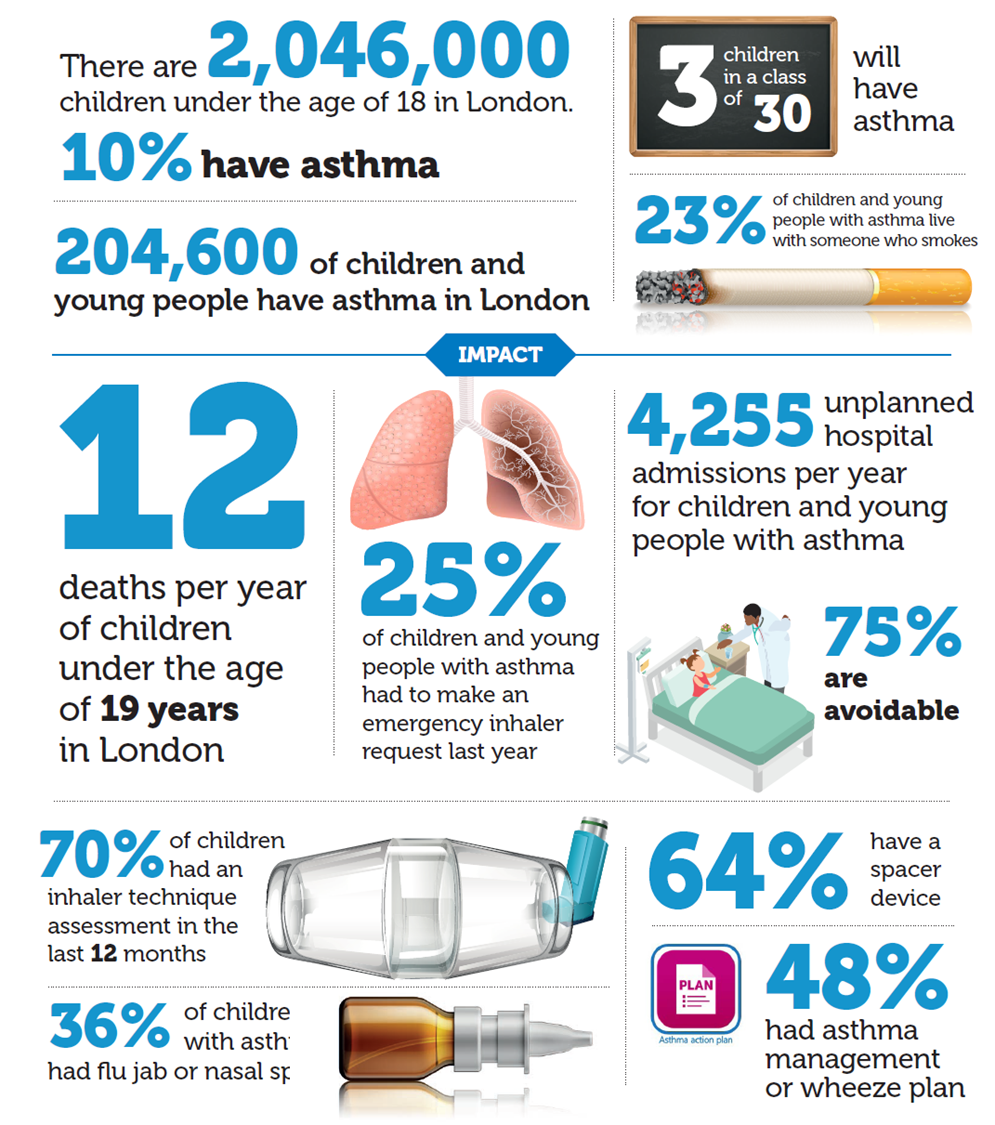 9
London asthma ambitions
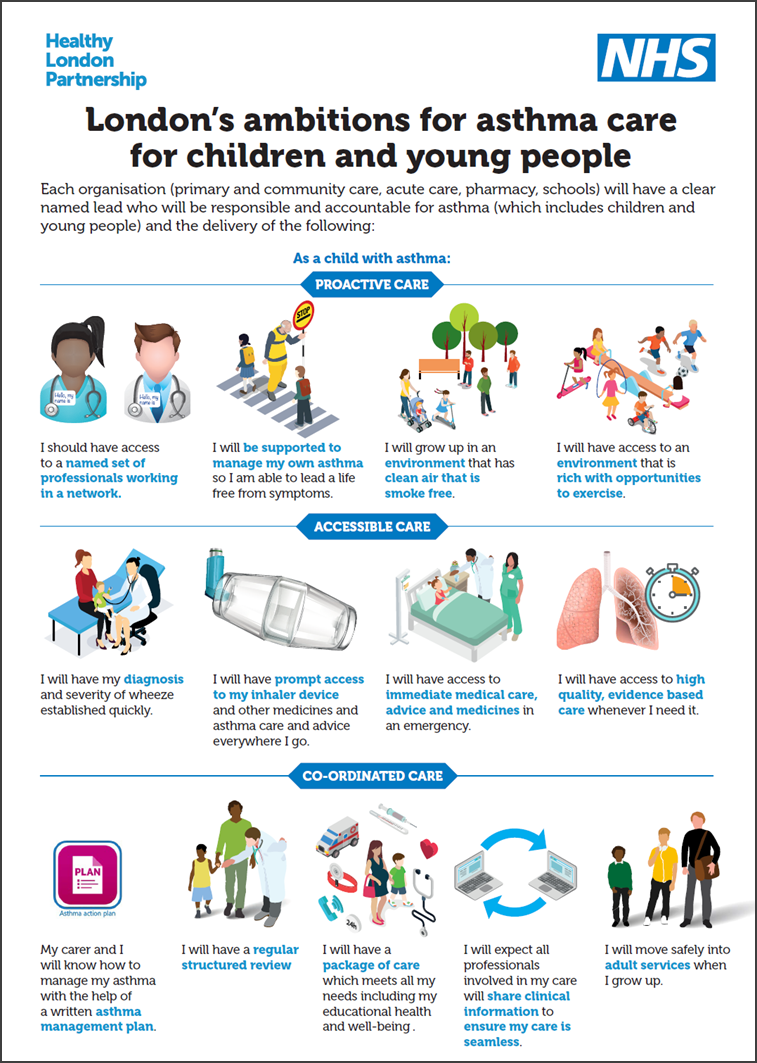 10
London asthma standards
11
London asthma toolkit
12
Emergency admissions London 2016 - 17
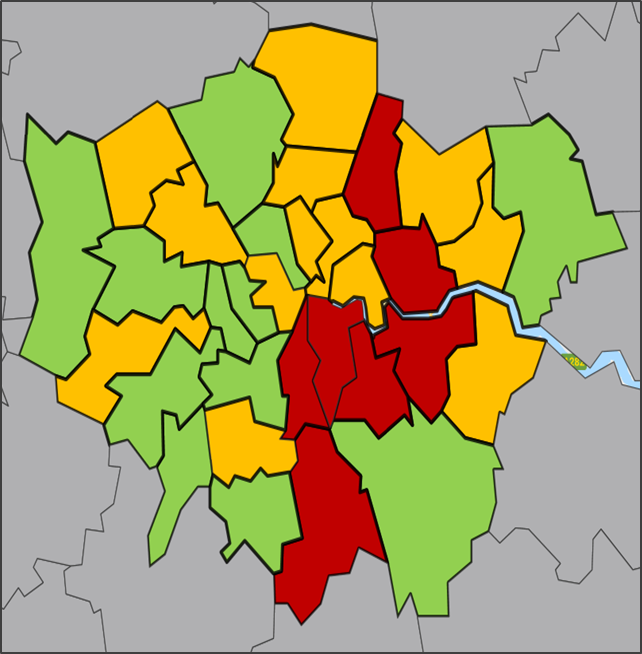 Hospital admissions for asthma (under 19 years) 2016/17
[Speaker Notes: Are there any similarities in these populations]
Why do we need to do this?
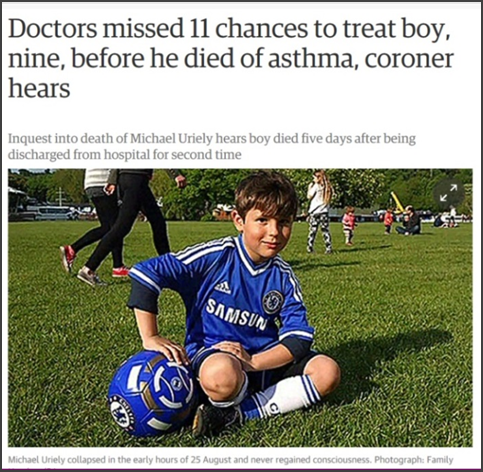 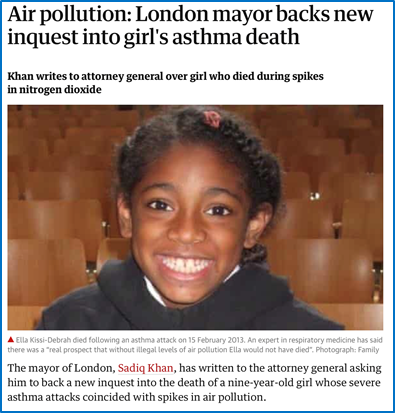 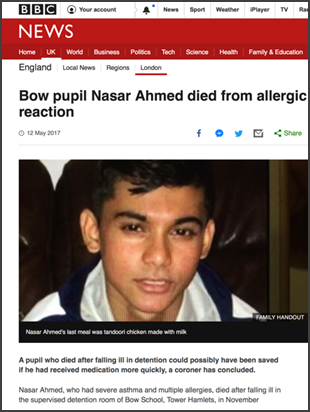 The Ella Roberta story
https://app.box.com/s/h0sfrrmdczgcu9tk3fuweryugb2ghi7a
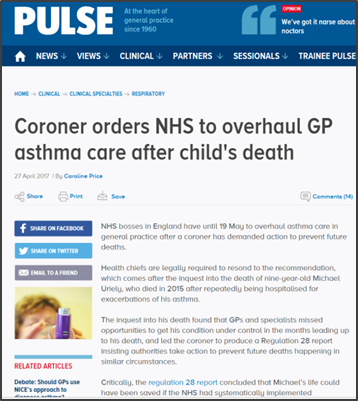 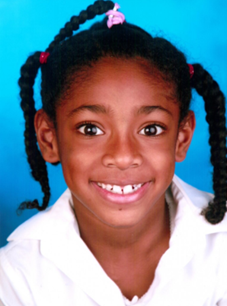 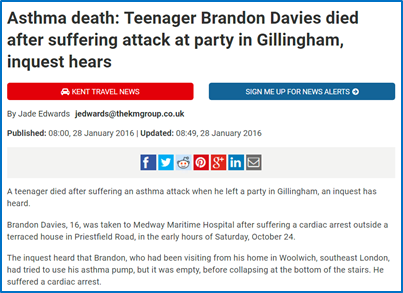 [Speaker Notes: Michael Urielay (in North London aged 9) and Naser ahmed (14 year old who does in school in east london)]
Asthma driver diagram Asthma driver diagram
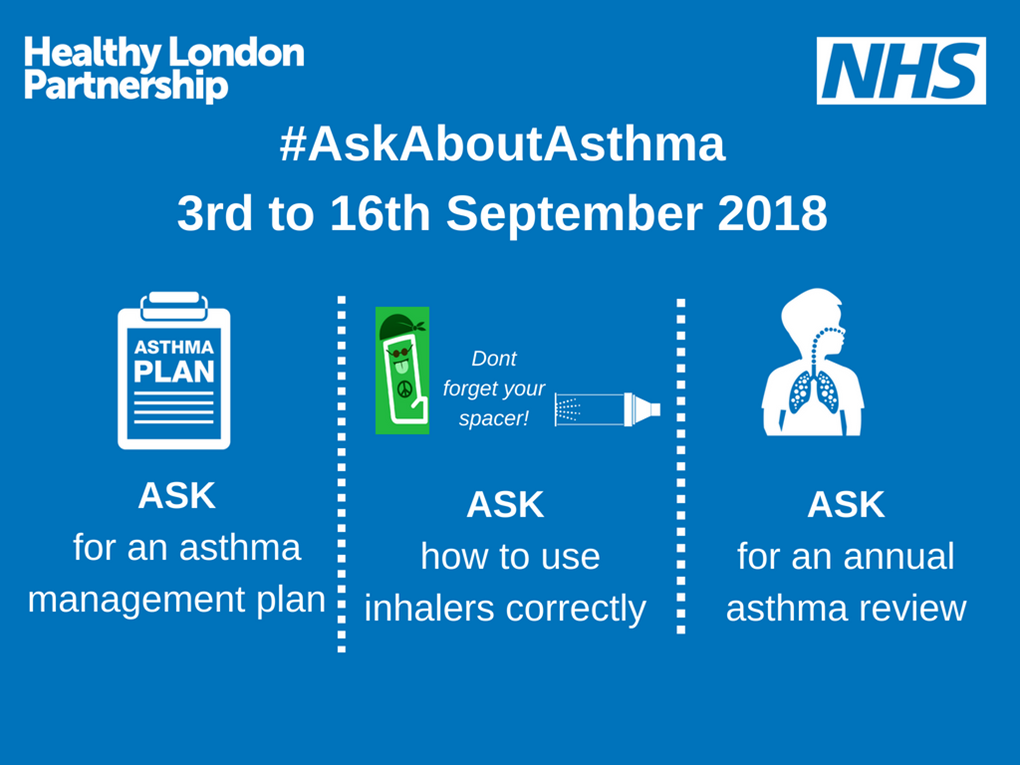 16
Campaign supported by the mayor
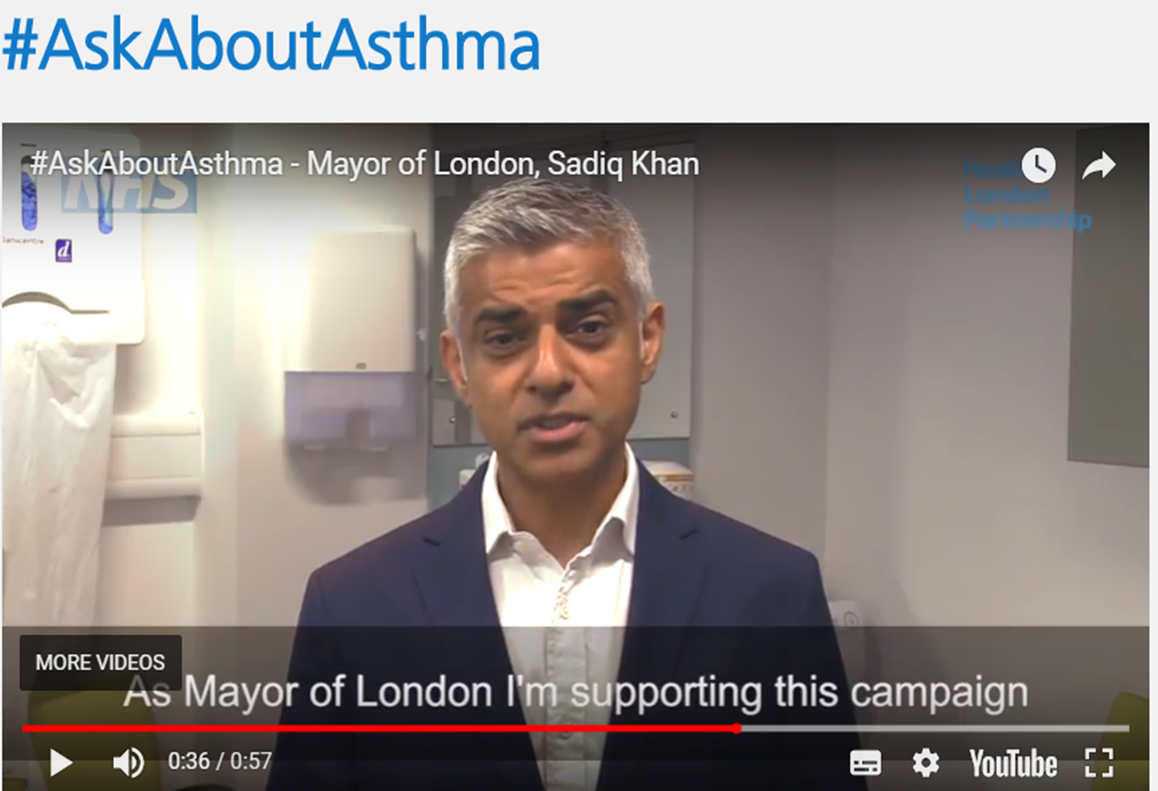 https://www.healthylondon.org/our-work/children-young-people/asthma/askaboutasthma/
17
Asthma deaths checklist
18